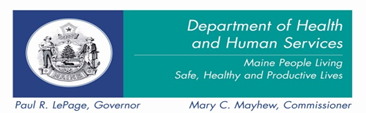 SIM- Data InfrastructureSubcommittee
January 8, 2014
Data Infrastructure Charge Statement
“The SIM Data Infrastructure Subcommittee will advise key projects and objectives within the scope of SIM towards improving data infrastructure systems and technology across the state of Maine. 

Specifically, advising on technical capabilities related but not limited to data infrastructure investments, use of national data standards and clinical and administrative data availability and interoperability. The Subcommittee will advise the SIM partners and the Steering Committee on areas of alignment of SIM data and analytics infrastructure activities with other public and private projects underway across the State.”
2
[Speaker Notes: Elevator speech]
Agenda
Agenda and Introductions
Review and Adoption of Meeting Minutes
Delivery System Reform Subcommittee
Payment Reform Subcommittee
Meetings – Next 6 Months
Interested Parties
3
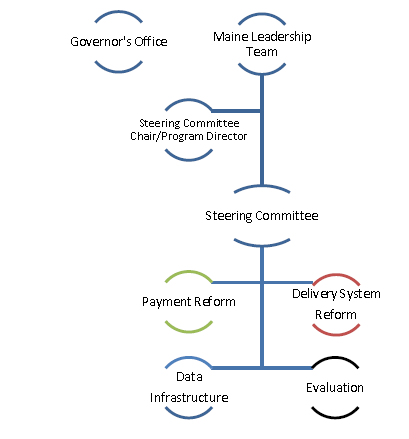 SIM Subcommittee Structure
4
Subcommittee Scope Overlap between DSR and DIS
5
Delivery System Reform (DSR) Subcommittee Charge Statement
The SIM Delivery System Reform Subcommittee will facilitate the coordination and comprehensiveness of key system delivery reform deliverables including, but not limited to:
the Learning Collaboratives for Primary Care and Behavioral Health, 
initiatives for Workforce Development, 
and supportive services provided through public health and community entities, 
in order to accomplish the strategic objective to “support accountable and integrated patient-centered primary care in order to realize improved quality of care and service while positively impacting health outcomes, population health and cost.”
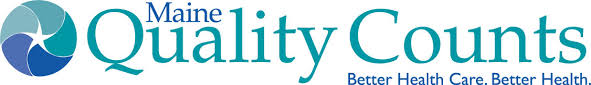 6
DSR Subcommittee
MaineCare Health Homes Learning Collaborative 
Lead Partner: MQC
Implementation Date: October 2013

MQC will be providing quality improvement support to ~80 primary care practices participating in MaineCare’s HH’s initiative
MQC will provide direct outreach & support through:
Conducting baseline onsite assessment of each HH practice to assess the degree to which they have implemented the PCMH Core Expectations
Ongoing support provided by a MQC Quality Improvement Specialist
Practice enrollment in the full Learning Collaborative
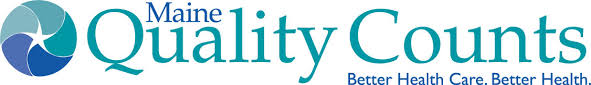 7
DSR Subcommittee
MaineCare Behavioral Health Homes (BHH) Learning Collaborative
Lead Partner: Maine Quality Counts
Implementation Date: April 2014

MQC is working closely with MaineCare to support the implementation of Stage B Health Homes (i.e. BHHs)
MQC will sponsor a BHH Learning Collaborative with up to 30 BHHOs
Planning begins Jan 2014 with launch of first educational programs in April 2014
Goals of the Collaborative are:
To improve care coordination of members
To better coordinate care with their partnering PCMH/HH primary care practices
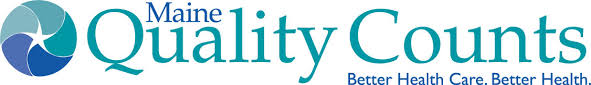 8
DSR Subcommittee
Community Health Workers (CHW) Initiative
Lead Partner: Maine CDC
Implementation Date: October 2013
A series of 5 pilots will be developed to test the CHW model
Goals of the pilot:
Chronic disease support & management
Education & promotion of preventative screening
Interventions for high consumers of healthcare resources or other high-risk individuals
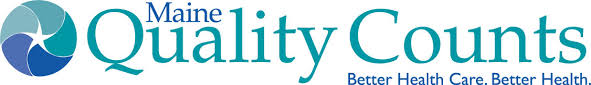 9
Examples of Data Challenges & Opportunities
Not all ambulatory/primary care practices are connected to HealthInfoNet
Can’t report quality measures for Accountable Communities or Behavioral Health Homes
Can’t provide ED notification services

Lack of data interoperability of clinical data that is needed to assess impact of quality improvement work
10
Payment Reform Subcommittee Charge Statement
The Payment Reform subcommittee will help guide the SIM work related to value based insurance design; work around the identification and reporting of total cost of care, including behavioral health care; an Accountable Care Organization learning collaborative facilitated by the Maine Health Management Coalition; and the development and implementation of alternative, innovative payment models. The subcommittee will develop consensus on core measures sets for ACO performance and will assist in guiding the claims based analytics and performance measures used for public and provider reporting, including payment reform. This subcommittee will also be concerned with efforts to educate and engage the public around issues related to payment reform in Maine.
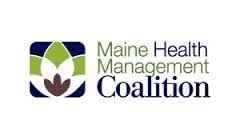 11
Subcommittee Scope Overlap between Payment Reform and DIS
12
Key PTE Features
Multi-stakeholder program established to:
Vet measures (primarily produced by national organizations)
Assign value for public reporting
Recommend how to publicly report results
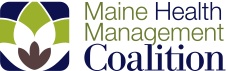 13
Key ACI Features
Multi-stakeholder group established to:
Identify interventions and pilots advancing payment reform and system redesign
Serve as learning collaborative for multi-stakeholder members
Examine Health Care Cost Workgroup findings and recommendations for adoption
Examine Value-Based Insurance Design (VBID) features for alignment and adoption
Develop and recommend common ACO/system measures for alignment of payment reform efforts (SIM)
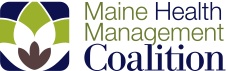 14
Measure Alignment
Universe of ACO & System Measures

Inventory of Measures Used in Maine Market

Common Set of Core Measures

Common Set of Optional Measures

Measures Recommended to PTE for Public Reporting
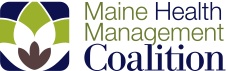 15
Use/Value of Measures
Universe of ACO Measures: Identify scope and source of system measures 
Inventory of Measures in Maine Market: Identify current commercial, CMS and MaineCare measures for consistency/overlap
Common Core Measure Set: Selected measures applied consistently for contracting/payment and to provide comparative reporting to inform stakeholders of performance
Common Optional Measure Set: Selected to address local or organizational priorities
Recommended Measures to PTE: Measures for consideration of value assignment and public reporting
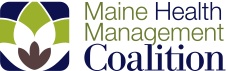 16
Data Infrastructure Upcoming Meetings
17